Specifika AS
HPI
Historie zemědělství
Sběrači
Úrodný půlměsíc
Zkulturnění
Domestikace
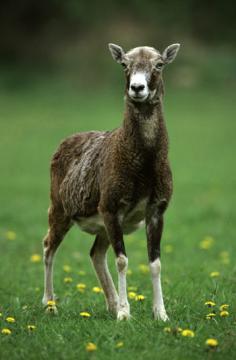 Agrární politiky a hospodaření
Žďáření
Dvojpolní
Trojpolní
Střídavé
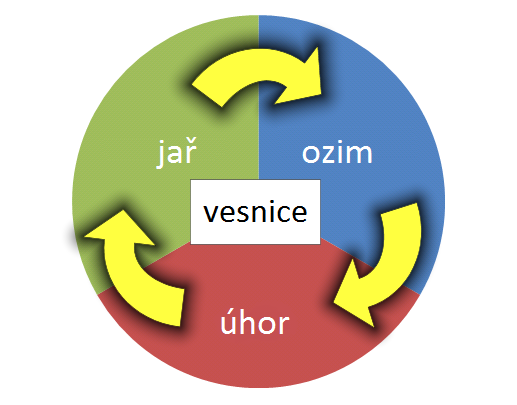 Specifika zemědělství
Dlouhý výrobní cyklus
Sezónnost
Volitalita cen
Sociální a kulturní aspekty
Skladovatelnost
I. TQ. Funkce
Pracnost
Počasí
Choroby
Specifika půdy
Krajinotvorba
Druhy cen
Minimální
Maximální
Intervenční
Prahové
CZV (FC)
CPV
SC
Agrární regulační mechanismy
Cenová regulace
Množstevní regulace
PSA
Intervence
Vývoz, dovoz
Programy spotřeby
Greening
Přímé platby
Přímé platby 2015, 2022
Greening 30 %
Vázané na produkci 13 % + 2 % (dusík)
Mladí (až 2 %)
Malí (až 10 %), není
Redistributivní platba
Zastropování ???
EFA
a) půda ponechaná ladem
b) krajinné prvky a terasy
c) ochranné pásy podél vod
d) pásy půdy ležící na okraji lesa
e) RRD
f) zalesněné plochy
plochy s meziplodinami nebo zeleným porostem vzniklým v důsledku zasetí a vyklíčení osiv
h) plochy s plodinami, které vážou dusík